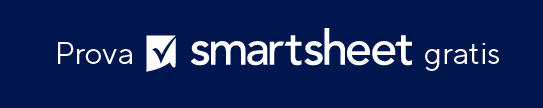 MODELLO DI PIANO DI BASE DI COINVOLGIMENTO DEGLI STAKEHOLDER
MODELLO DI PIANO DI BASE DI COINVOLGIMENTO DEGLI STAKEHOLDER - ESEMPIO